Digital embroidery to teach ICT skills
Design ideas
Drawvectorobjects
program
Use digitized
letters
Hand drawing
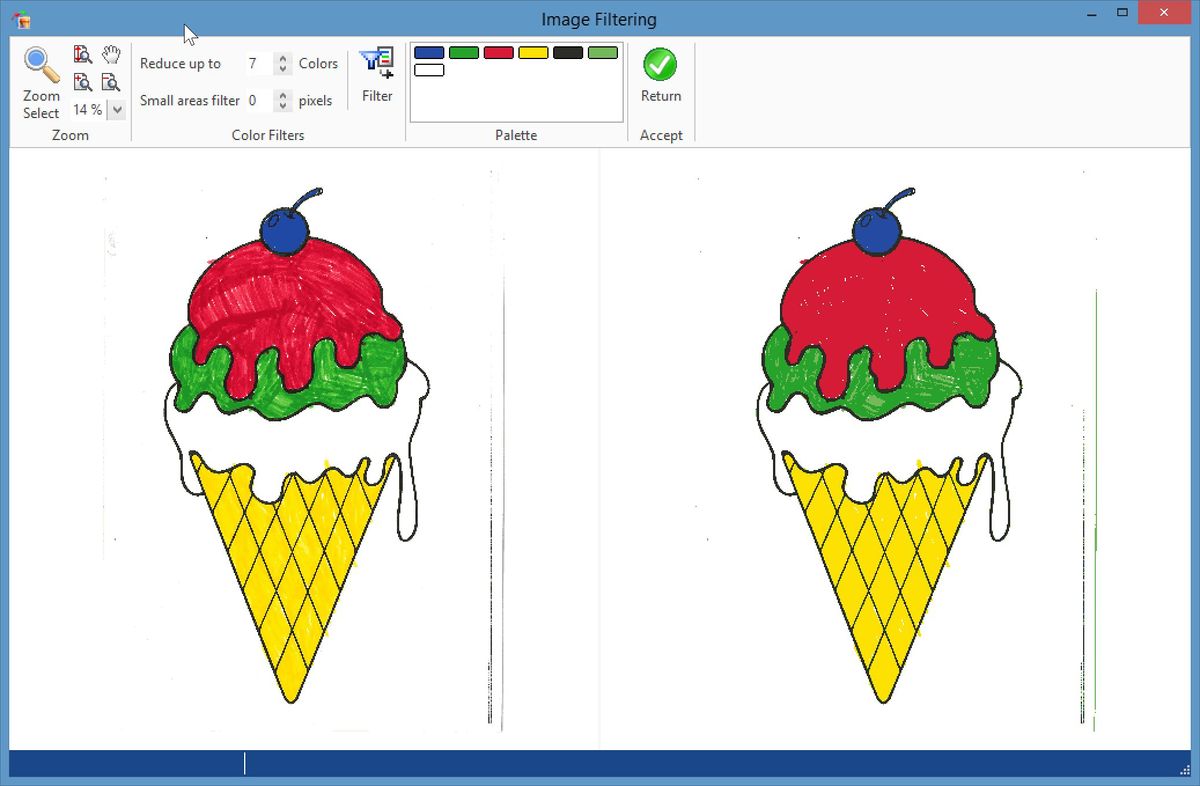 find
Vector clip art
Scan & import
Objectives:
Contribute to ICT education and valorize digital embroidery as subject to be taught in both making and ICT classes
Digital embroidery allows learning vector drawing, programming, image manipulation, using complex software and general making skills.
Draw 
Embroideryobjects
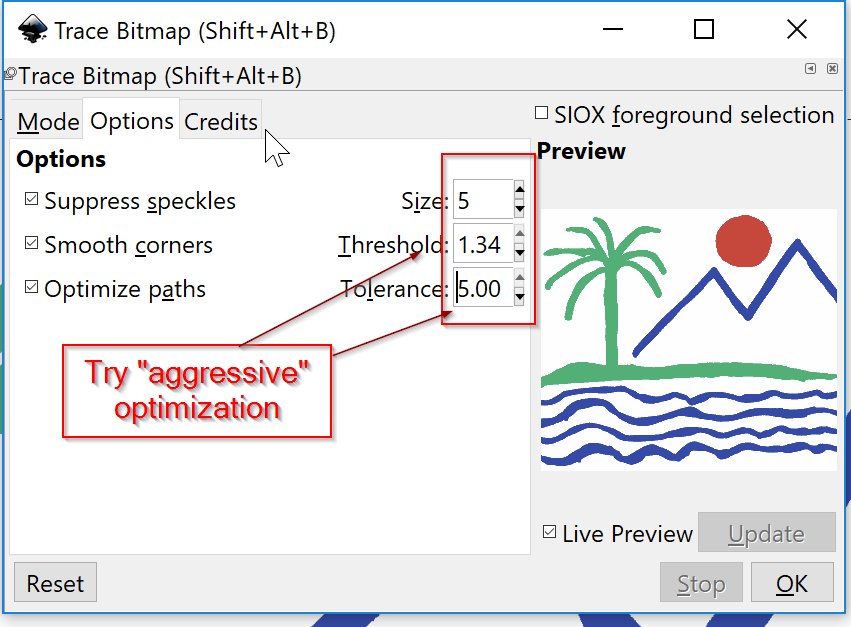 Vector graphics
(drawing software)
Raster image(JPG, PNG)
draw
Contrast, reduce colors, …
Results:
Six small and large-scale successful outreach events
Positive results in a satisfaction and apprehension survey: A questionnaire administered to 78 participants (M_age=18.10, SD_age=14.18, 47% F) at one event measured interest and perceived difficulty. Interest in the activity was high (on a scale of 1 to 7, M=6.91, SD=0.29). In pre-post comparison, participants have a stable image of the difficulty of drawing and vectorization but reevaluate downwards the difficulty of creating an embroidery with a machine.
Successful implementation in a master-degree “making” course for educational technologists.
No research on learning effects, so far.
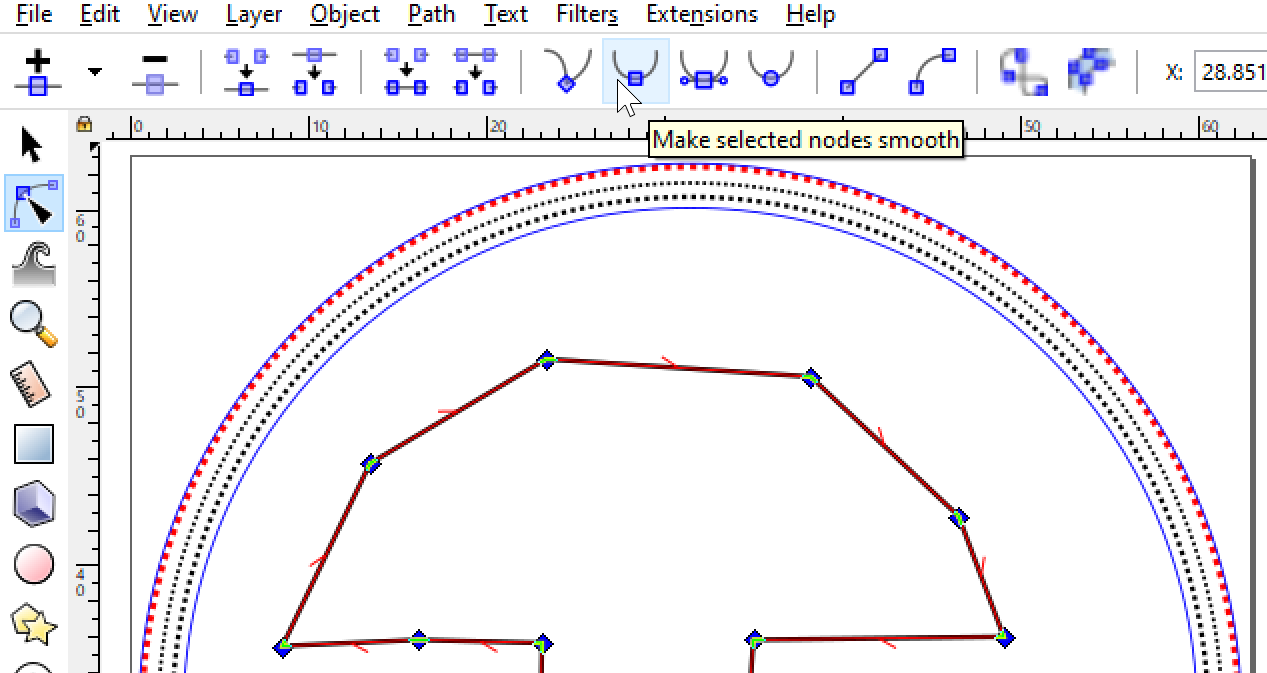 Vectorize(trace)
import
Color reduced image
Vector graphics(embroidery software)
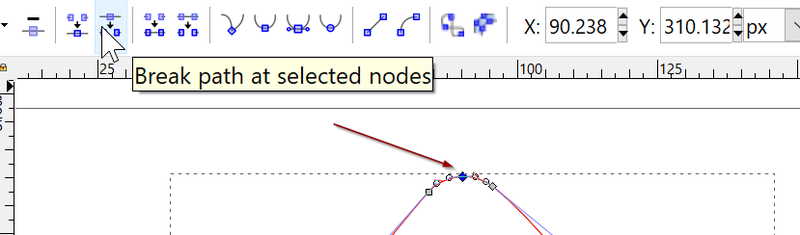 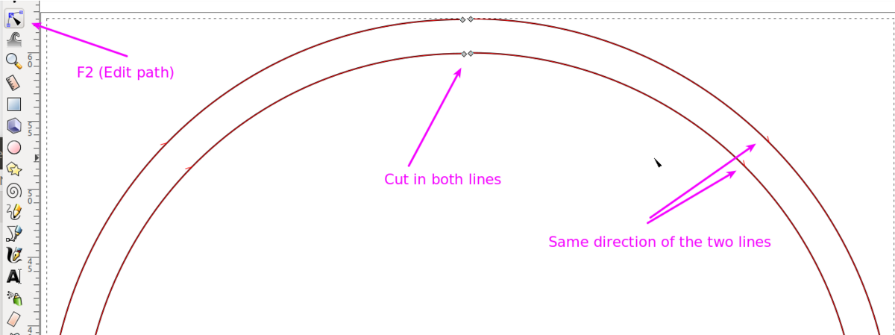 Clean, reduce,redraw, node edit …
Vector graphics
optimized for embroidery
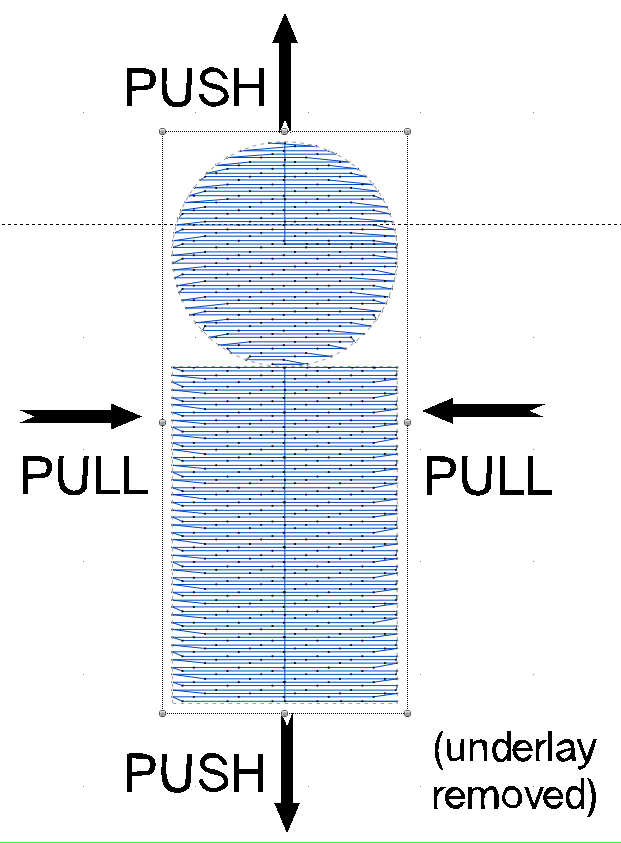 Consider size,
textile, 
thread, etc.
Physical constraints
Parametrize,auto-digitize
Vector drawing is a useful ICT skill. E.g.  drawings in Word or PowerPoint, illustrations in learning materials, shapes for computer animations.
Vector drawing
Embroidery objects
(parametrized objects)
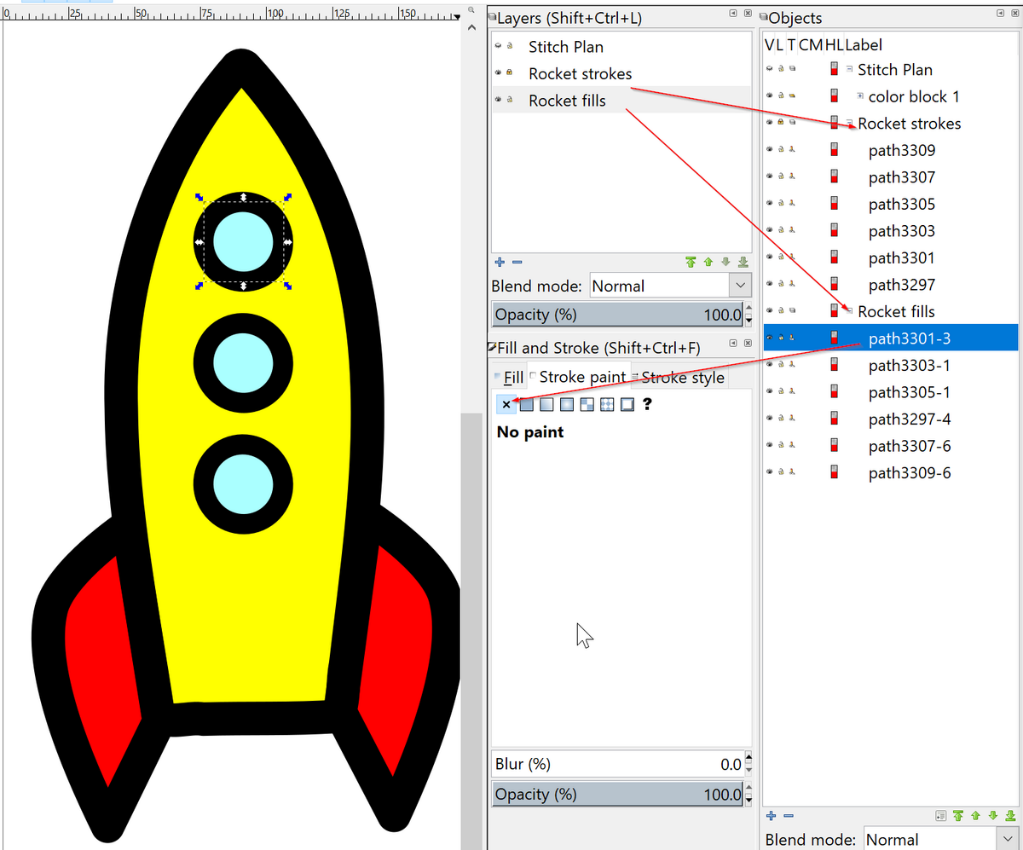 Raster images have to be simplified to be vectorized. E.g,. color reduction, change contrast, remove specks are useful skills for other contexts.
Vectorizing/tracing skills are useful in many domains.
Image manipulation
(Re)parametrize
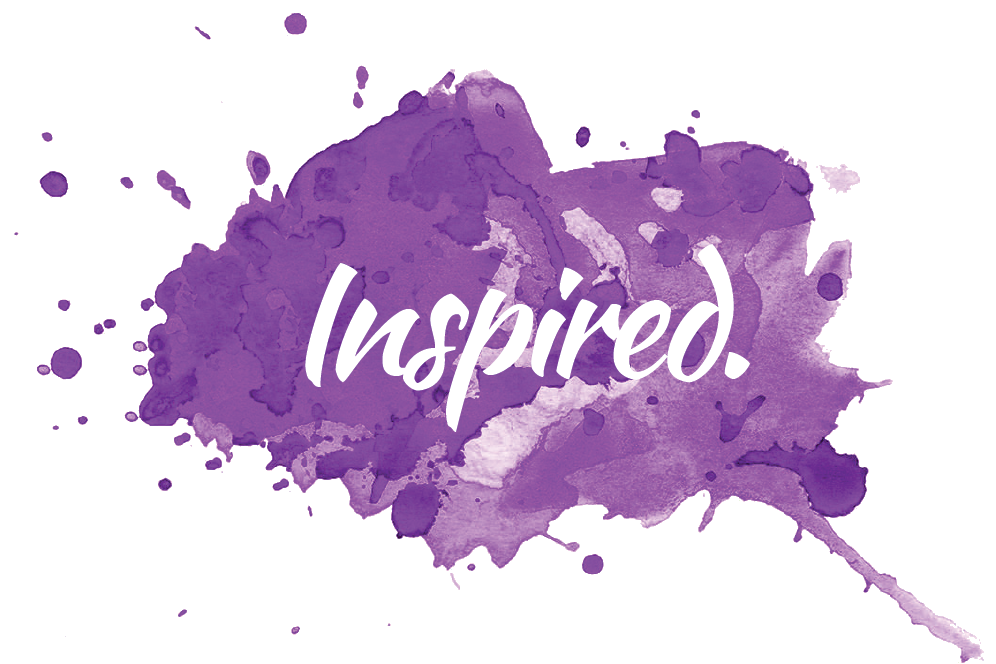 Embroidery objects
(adjusted)
adjust
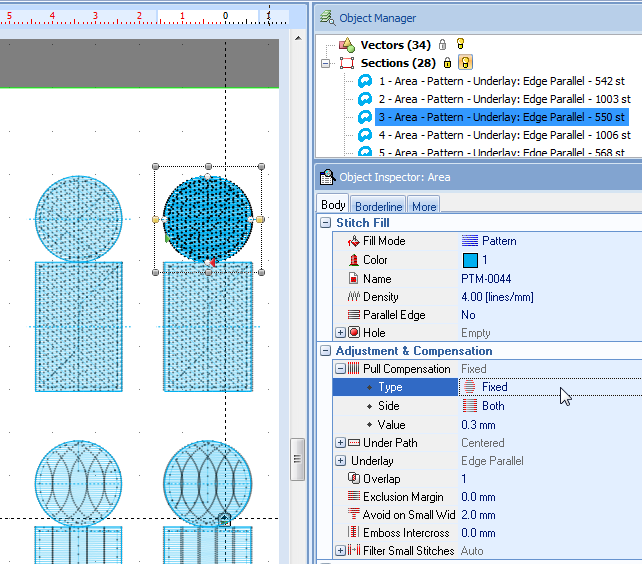 Advanced commercial software such as Stitch Era allow training learners to look at objects that can be parametrized in many ways and to explore menus.
Each fabrication method must consider various physical constraints.
Students will learn that a model seen on the screen may not «print» as expected and that model design has to take into account materials parameters.
Imported or created vector “paths” must be reshaped, broken, glued, etc. This encourages learning advanced functionally of a vector drawing program or a vector drawing module.
Parametrization
Physical constraints
Vector manipulation
generate
Programming
http://turtlestitch.orgQuote: based on a browser-based educational programming language (Snap!) to generate patterns for embroidery machines. It is easy to use, requiring no prior knowledge in programming, yet powerful in creating nowels patterns for embroidery.
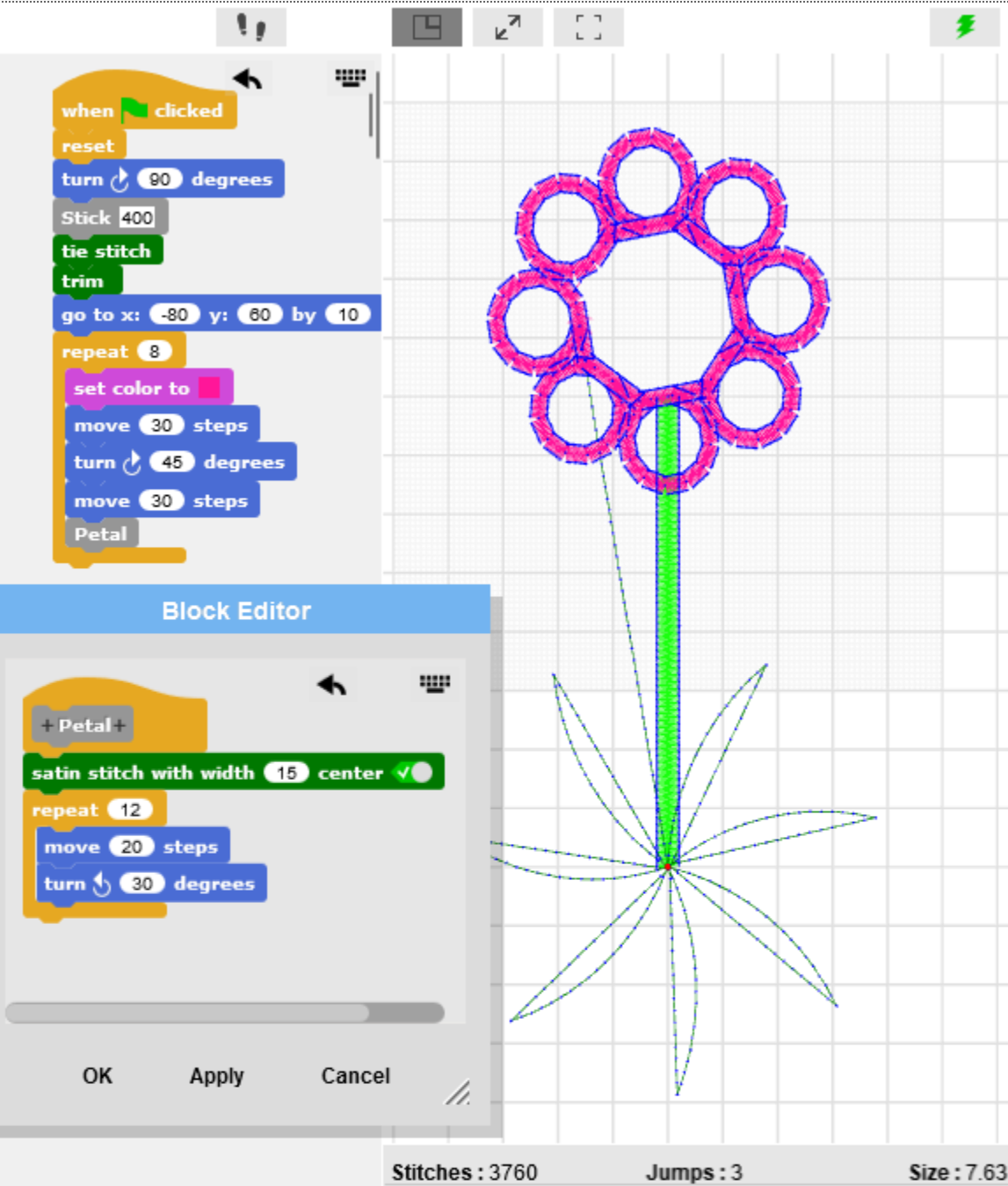 Stitch plan
(low level stitch packs)
adjust
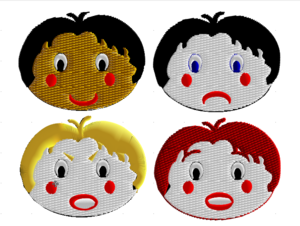 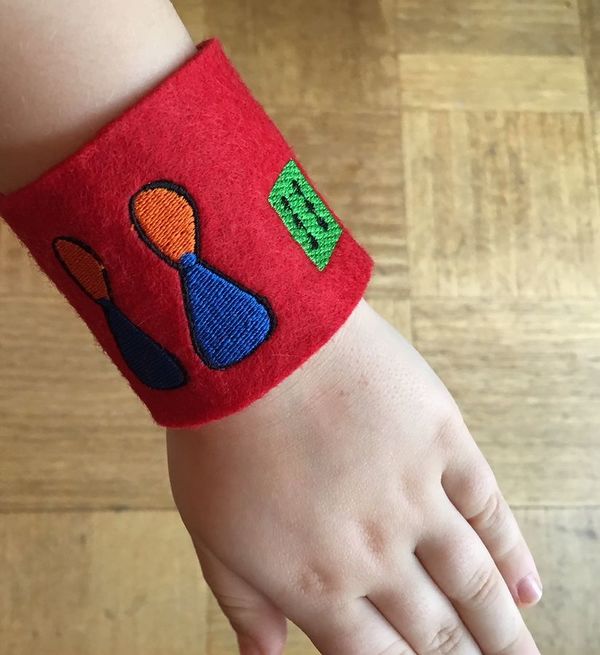 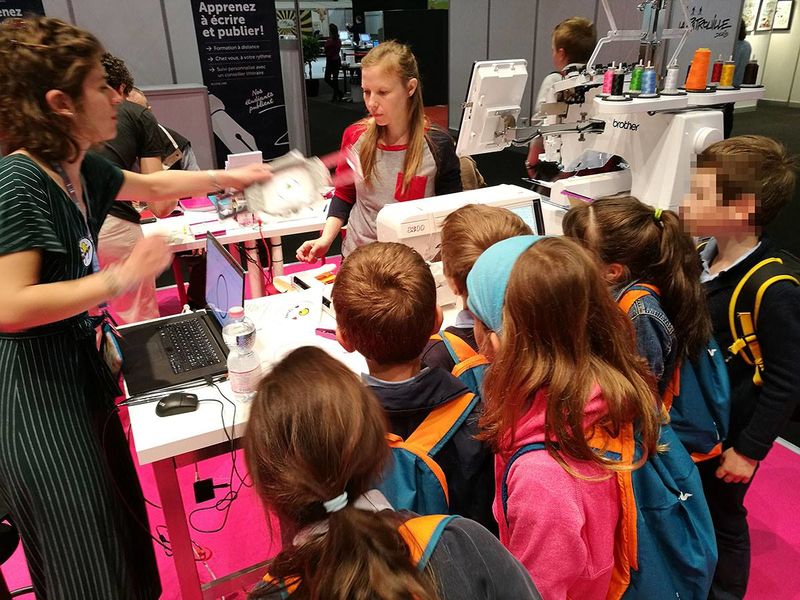 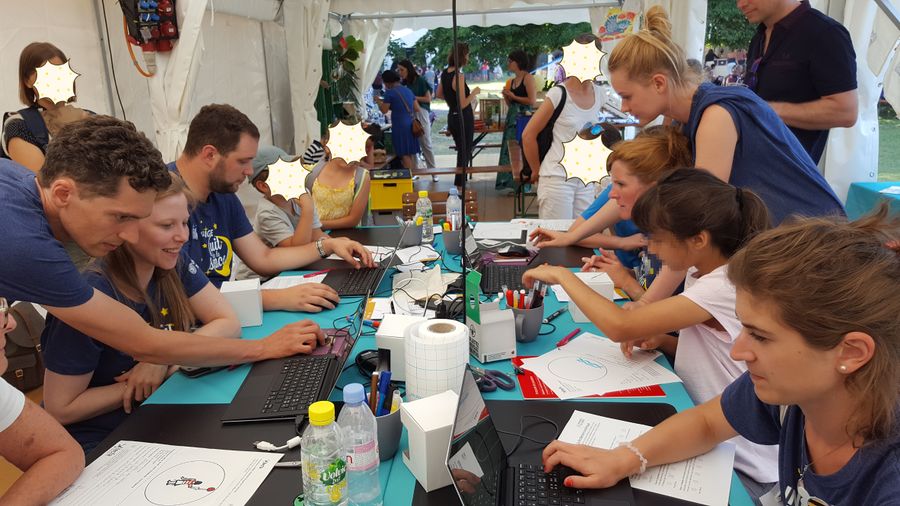 generate
Machine code
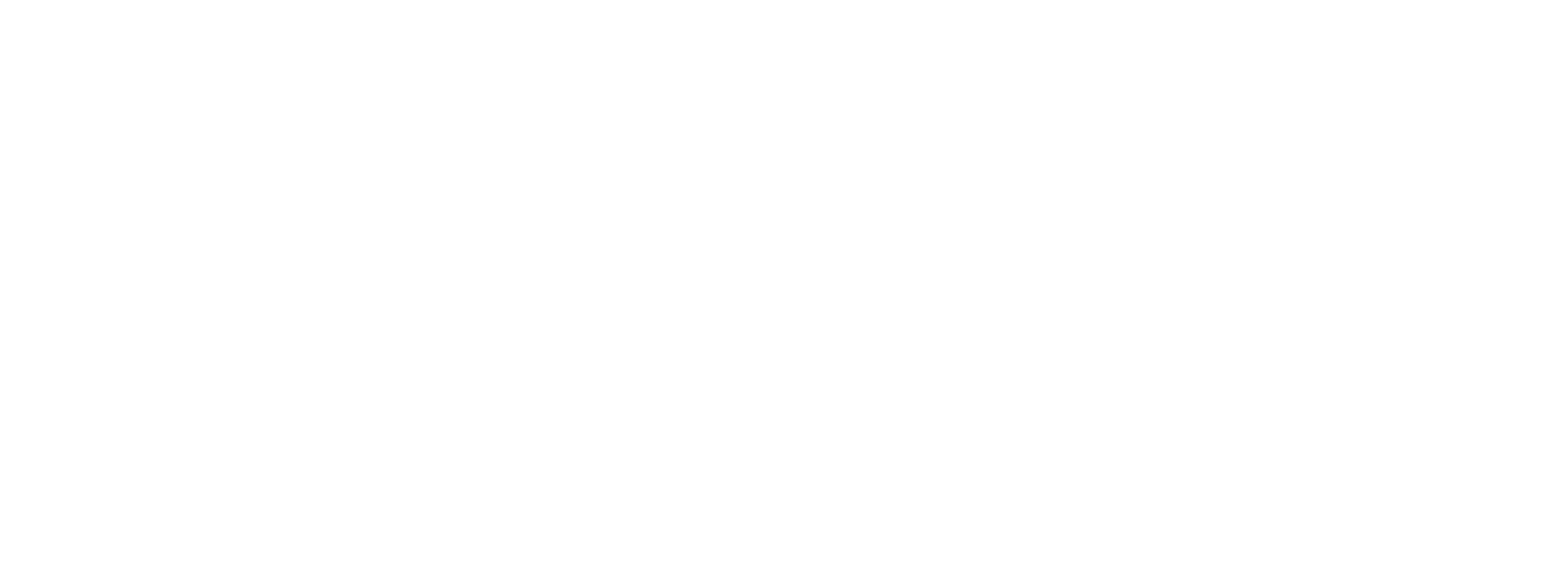 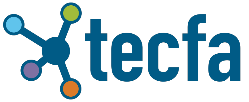 Daniel K. Schneider daniel.schneider@unige.ch
http://tecfa.unige.ch/DKS
https://edutechwiki.unige.ch/en/Machine_embroidery 
https://edutechwiki.unige.ch/fr/broderie 
http://tecfa.unige.ch/tecfa/talks/schneide/aect19
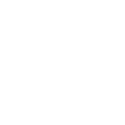 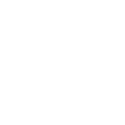 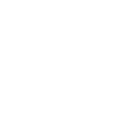 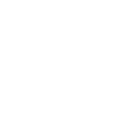 FACULTÉ DE PSYCHOLOGIE ET DES SCIENCES DE L’ÉDUCATION
http://tecfa.unige.ch